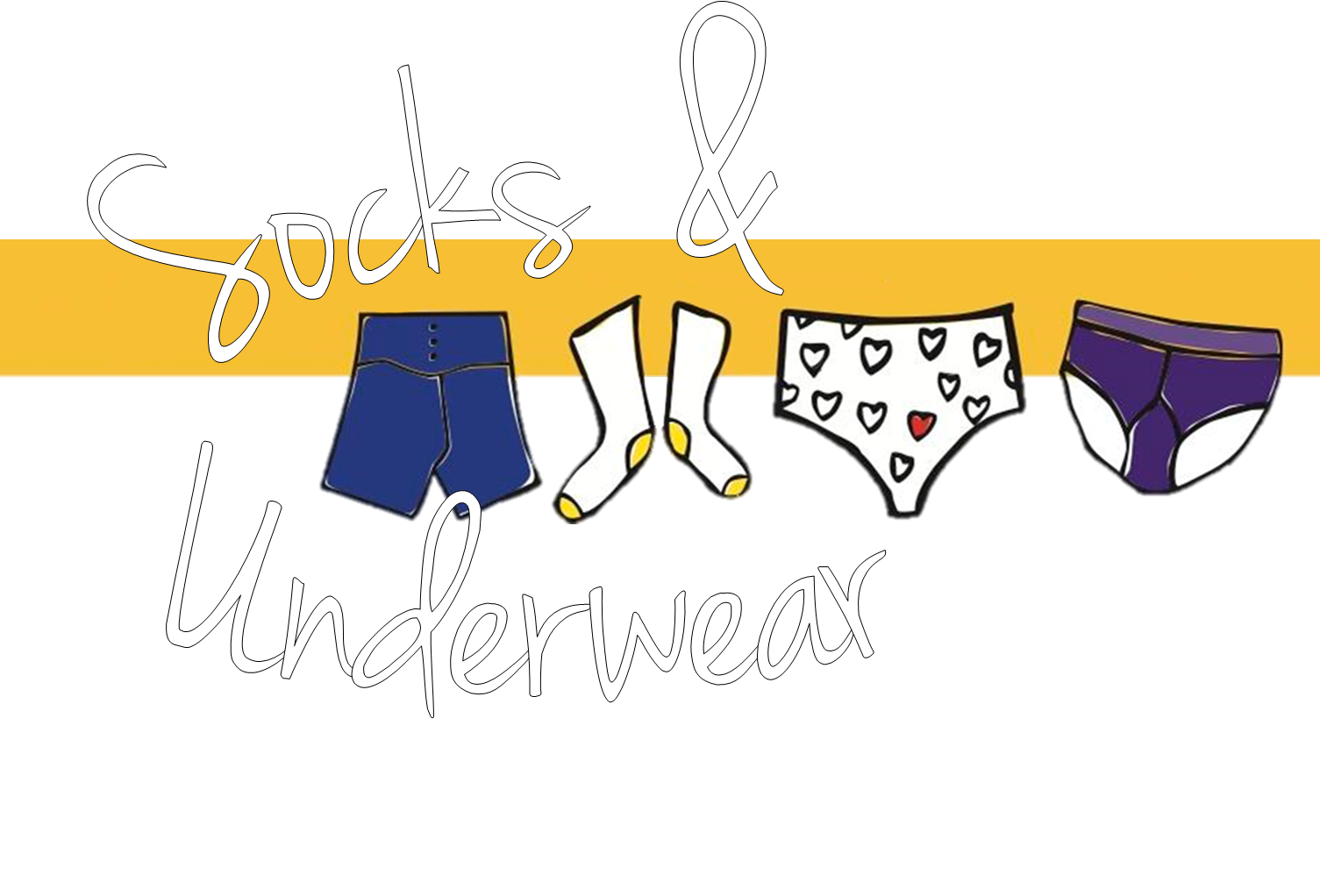 The book of the genealogy of Jesus Christ, the son of David, the son of Abraham.
Matthew 1:1
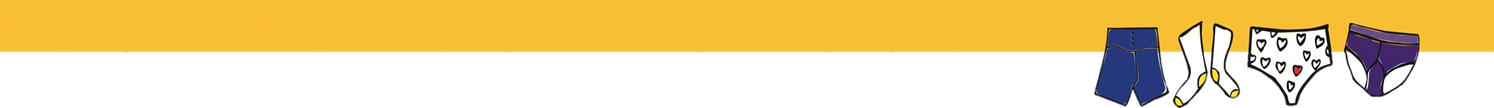 flawed
They are ________
 
 They found ______
 
 They are _______
favor
family
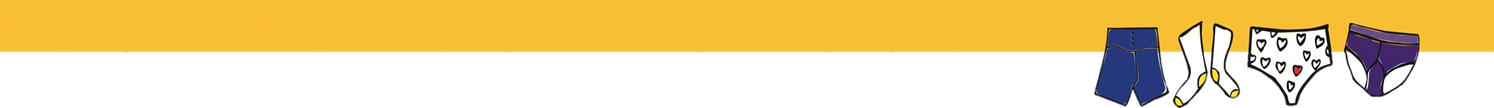 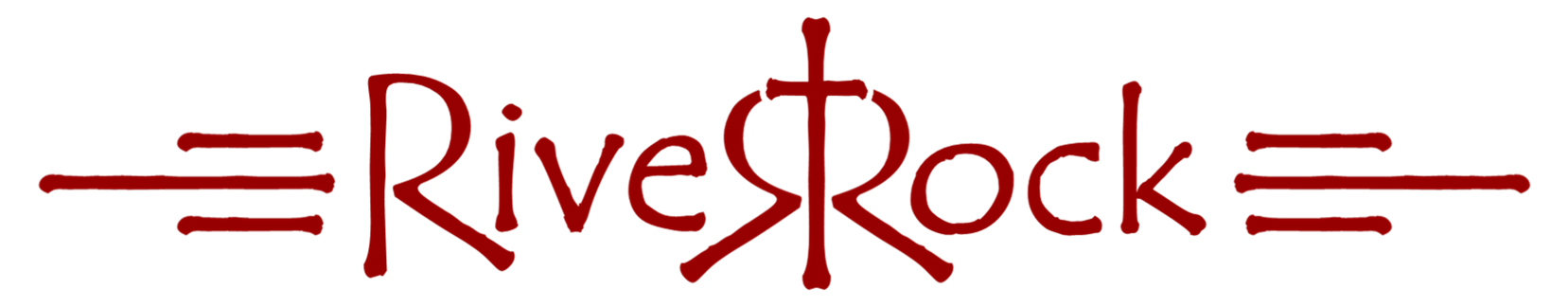 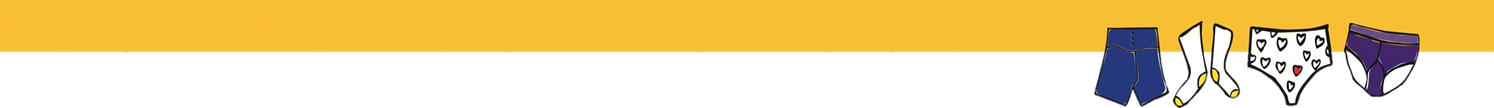